IX методический конкурс компьютерныхобразовательных продуктов педагогов«Мозаика презентаций»
Тема урока: «Минеральное  питание  растений»
6 класс


Опалева Мария Анатольевна,
учитель географии и биологии
МАОУ СОШ № 44
г.Реж, 2024г
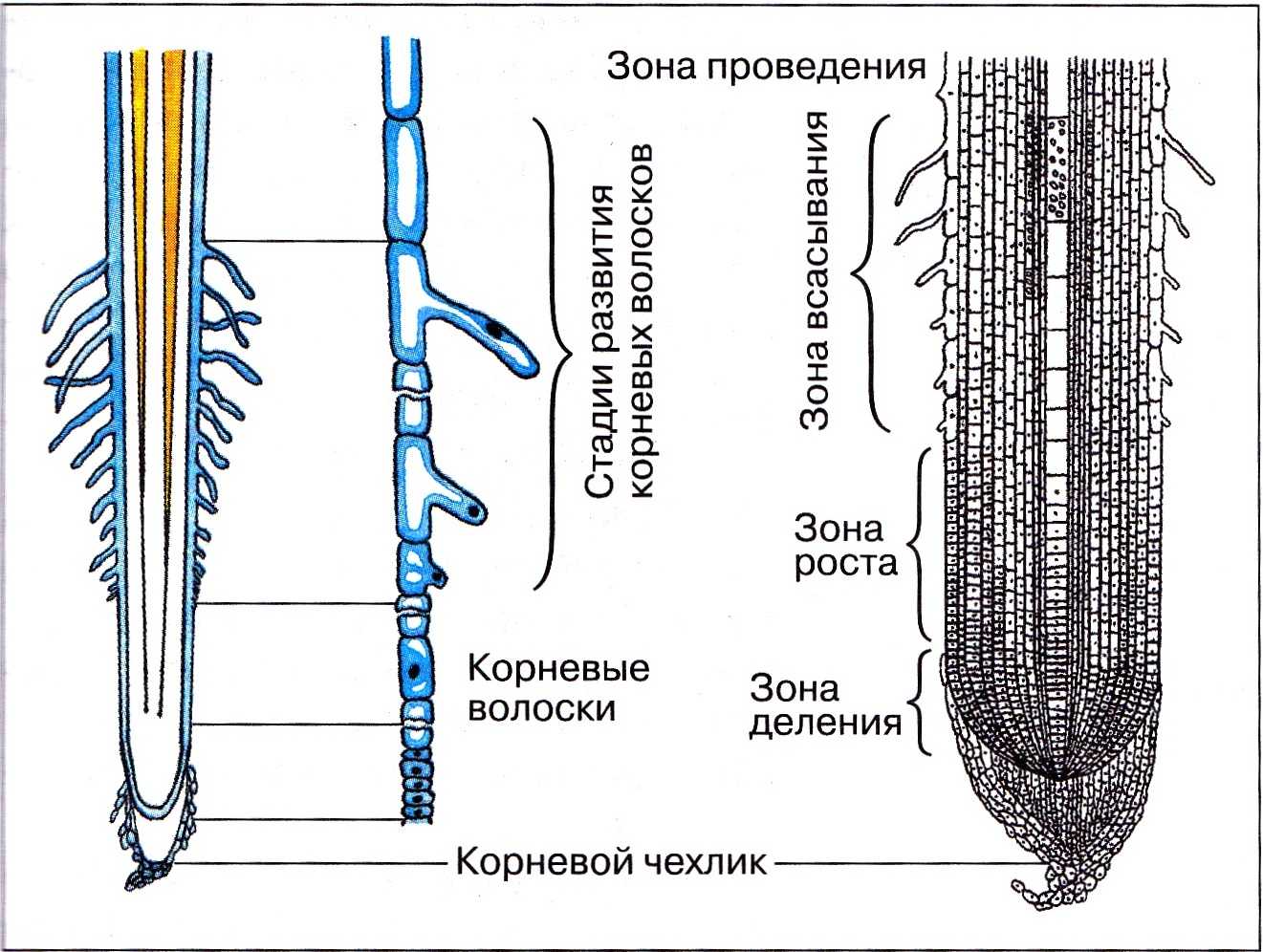 Тема урока: «Минеральное 
питание 
растений»
Как происходит процесс корневого питания? 
Какие вещества необходимы для минерального питания?
Можно ли управлять минеральным питанием? 
Какова роль удобрений в процессе минерального питания?
ЕИДОРОДОЛП
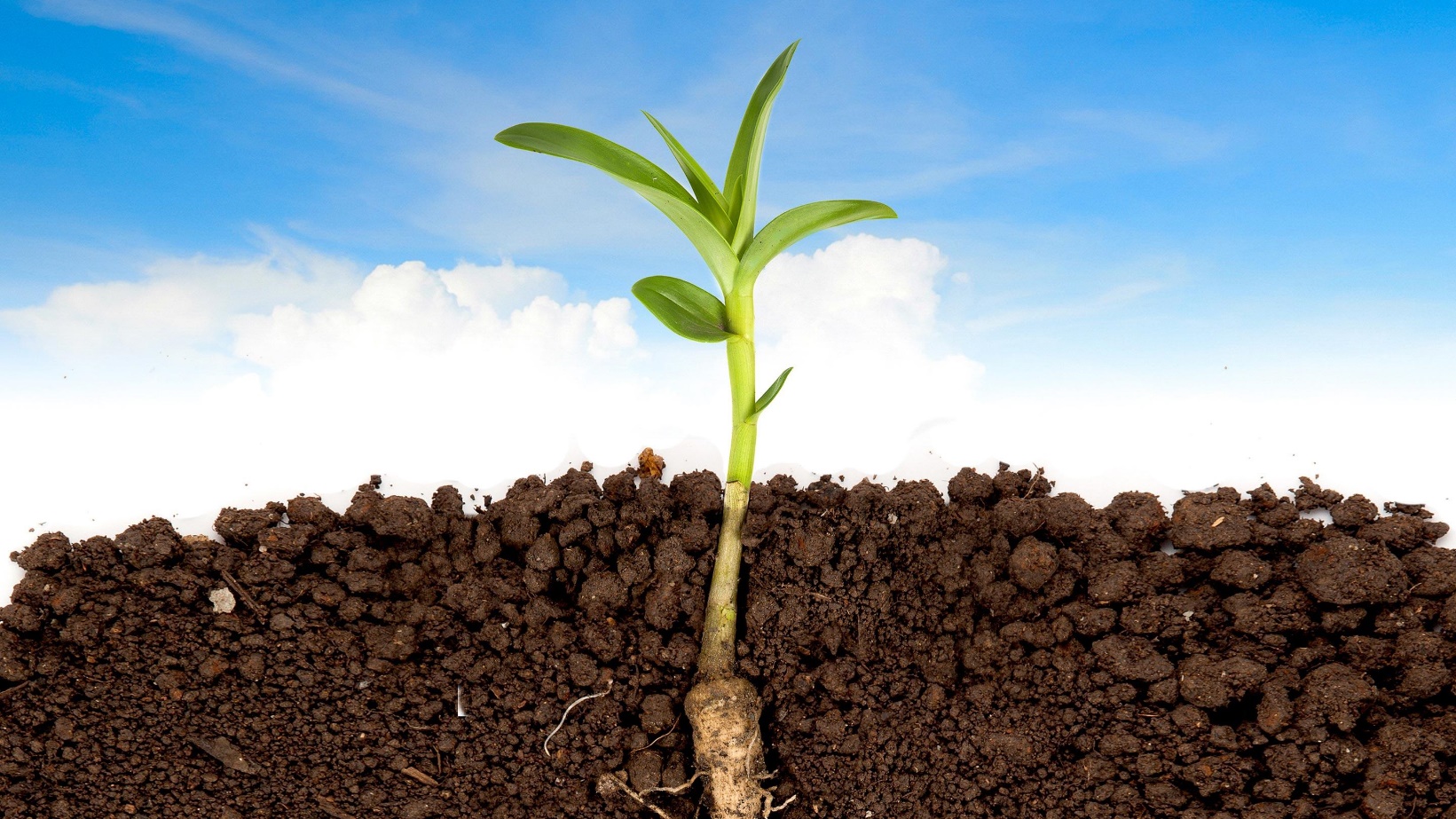 ПЛОДОРОДИЕ- это способность почвы снабжать растения питательными веществами, водой и воздухом для их полноценного роста и развития.
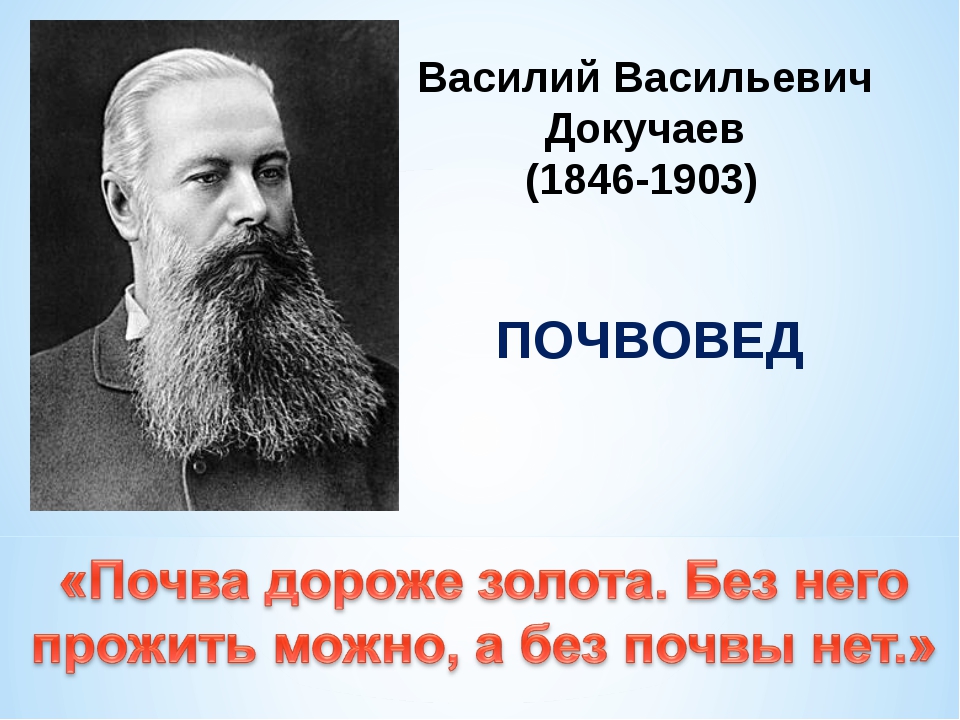 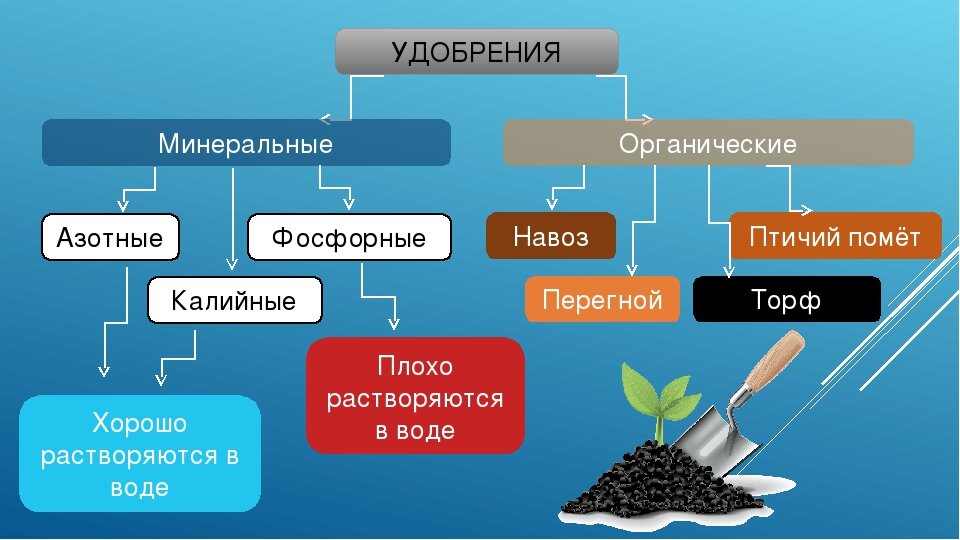 Домашнее задание
Параграф 18 читать.
На «3» - ответить на вопросы «Проверь себя» в конце параграфа.
На «4» - составить тест или кроссворд по тексту параграфа (8 вопросов).
На «5» - решить биологические задачи (Текст задач прикреплен в электронном дневнике).